The Basics of Single Board Governance
The What, Why, How, and When of a Simplified Church Structure
What
“Single” Board Governance consolidates administrative functions into one structure.
In the UMC, you still need a separate nomination committee.
The hope is that a more simple structure can remove bureaucratic redundancies while helping members spend more time in service and mission as disciples who are making disciples.
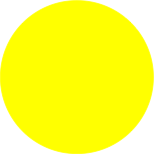 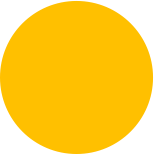 SPRC
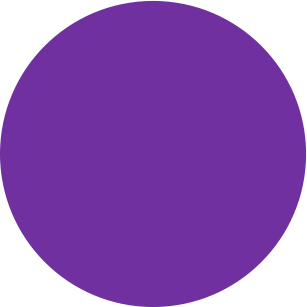 Trustees
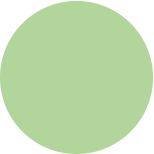 Single Board
Admin Board
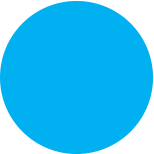 Finance
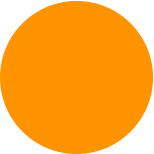 Others as needed
The Book of Discipline ¶ 247.2
The charge conference, the district superintendent, and the pastor, when a pastor has been appointed (see ¶ 205.4), shall organize and administer the pastoral charge and churches according to the policies and plans herein set forth. When the membership size, program scope, mission resources, or other circumstances so require, the charge conference may, in consultation with and upon the approval of the district superintendent, modify the organizational plans, provided that the provisions of ¶ 243 are observed.
When
Only after consultation with you District Superintendent/chief missional strategist
Only after MUCH communication with your congregation and staff 
Drafting a plan
Formal letter to your D.S. requesting structure change
Charge conference called to approve new structure, nominations of the board, and founding principles of the board for meeting the missional needs of the church
Why
This is not a silver bullet.
Fewer people at the table making decisions is not the goal.  You must change leadership culture and leadership behaviors. 
Simply making a change is not the goal.
The goals is and should be about becoming a thriving congregation that is making disciples of Jesus Christ.
Why
Efficiency-permission-giving culture with more time in ministry and less time in meetings
Alignment-the mission and vision of the congregation is central to every work area
Accountability-the structure should enable leaders to hold themselves and others accountable to the mission
How to build the leadership structure
A separate nominations committee-board cannot self-nominate
9-15 members, serving a three-year terms
Pay attention to Disciplinary conflicts of interest. Family members cannot serve on the board together.  Staff and family of staff cannot serve on the board because of SPRC functions.
The board may specify specialists but the whole board serves as the the finance committee or trustees, not just the specialists.
The structure requires a huge amount of trust and accountability.  It is highly recommended that all members and clergy be included in your charge conference so as to have say in nominations and hold leadership accountable.
Typical Structure
2-3 (S/PPRC specialists) 
2-3 (Trustees specialists)
2-3 (Finance Team specialists) 
Board Chair
Lay member to Annual Conference Lay Leader (Could be Board Chair) 
UMM rep?
UMW rep?
Youth rep?
Alternatives
Charge conference nominates
Sprc separate
Assign board specialists or not
Add Ministry Team into the Mix
1 Board Chair
2 SPRC specialists
2 Finance specialists
2 Trustee specialists
1 Seek Coordinator (evangelism, outreach)
1 Engage Coordinator (hospitality)
1 Nurture Coordinator (congregational care, worship, spiritual formation)
1 Deployment Coordinator (mission, witness)
(in addition add your lay member to annual conference, umm/umw, youth)
How to set up a meeting
Loving, Learning, Leading
-1/3 Loving-Spiritual Development and helping the team grow as disciples
-1/3 Learning-measurement of current goals, connection status of new people, financial reports
-1/3 leading-generative work, addressing challenges, dreaming, discernment of next steps
-Led by ALL
REsources
Read Mission Possible-Kay Kotan
https://vitality.arumc.org/simplified-structure/